Палаты Пушниковых
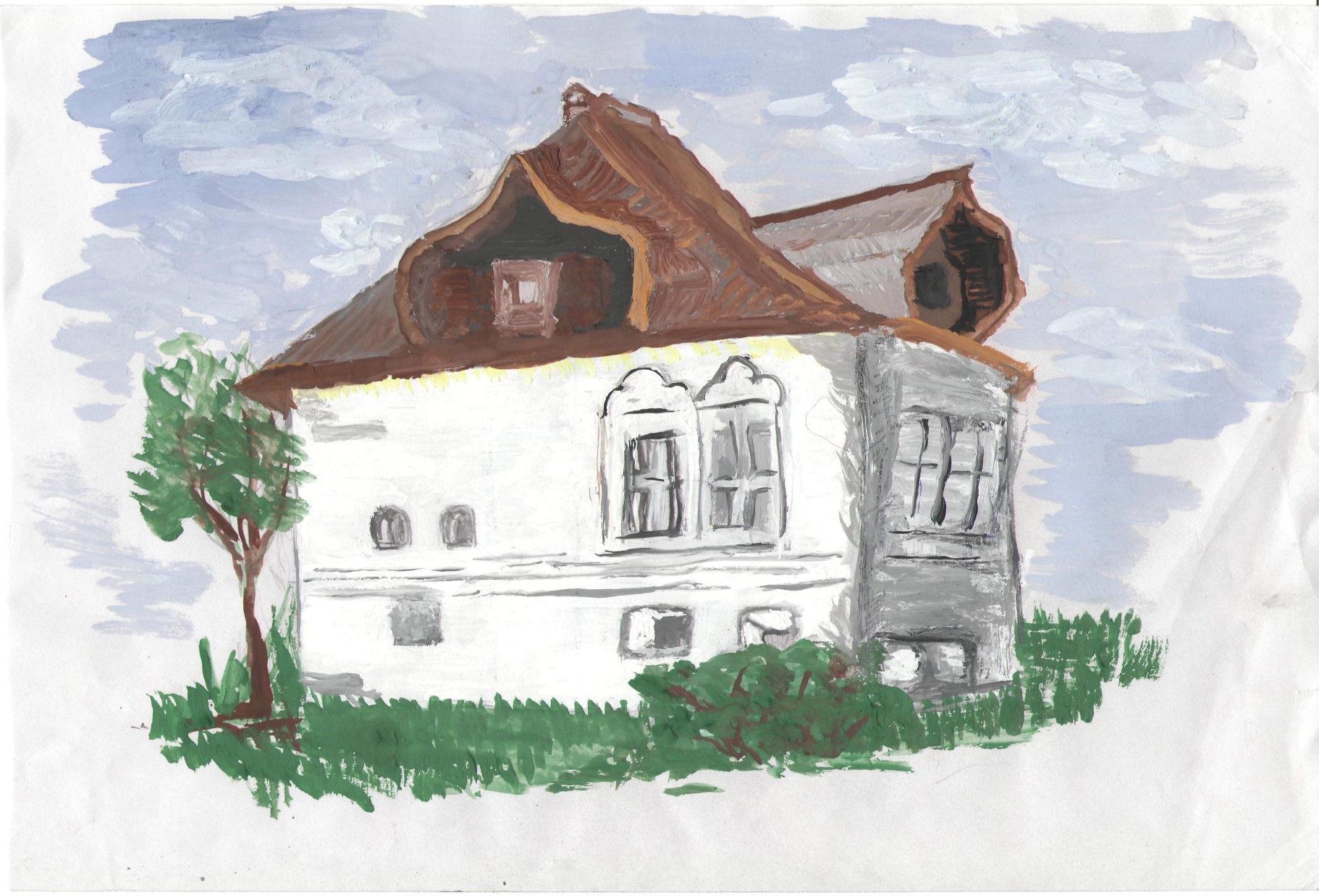 Выполнила ученица 7 В класса МОУ СОШ № 35 Мишукова Юля